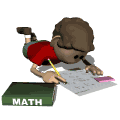 JUGANDO Y CONTANDO
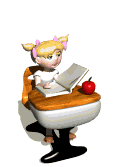 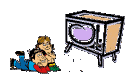 ¿QUÉ BUSCABA LOGRAR? 
Aprendizaje esperado: compara, iguala, clasifica colecciones con base en la cantidad de elementos 

¿CÓMO INCORPORÉ LOS PROGRAMAS DE TV DE APRENDE EN CASA II? 
Propuse distintas actividades que enriquecían el programa de aprenden en casa, así como actividades de reforzamiento en libro y libreta de trabajo.

¿QUÉ HICE? (CONSIDERE LAS ACTIVIDADES DIFERENCIADAS QUE REALIZÓ CON LOS ESTUDIANTES CON LOS QUE TUVO COMUNICACIÓN SOSTENIDA Y CON LOS QUE TUVO CONTACTO INTERMITENTE O INEXISTENTE; LAS QUE INVOLUCRARON TRABAJO A TRAVÉS DE MEDIOS DE COMUNICACIÓN CONVENCIONALES O EN LÍNEA). 
Promoví la participación y comunicación constante con madres de familia, así como con los alumnos de forma directa, por medio de video llamadas, de videos, mensajes de WhatsApp, llamadas convencionales y mensajes, con fin de tener un dialogo continuo tanto en las consignas como en el desarrollo de las actividades y poder tener el logro de evidencias por medio de fotos y videos, a lo cual para darles una motivación les envié un reconocimiento por WhatsApp por el desarrollo y la ejecución de las actividades. 

¿DE QUÉ MANERA PARTICIPARON LOS PADRES DE FAMILIA Y/O LA COMUNIDAD? 
	
De forma directa ya que la comunicación y el enlace que tengo con mis alumnos es directo con las madres y padres de familia, por medio de mensajes, llamadas, video llamadas y WhatsApp, es donde una vez explicadas las consignas y la forma de trabajar, así como los materiales el propósito y las actividades a realizar directamente con madres de familia ellas son el enlace directo con los niños, por lo tanto su participación se vuelve activa tanto en la ejecución de las actividades en acompañamiento con los niños, tomando evidencias, o pasando las video llamadas a los niños. 
	
¿CUÁLES FUERON LOS RESULTADOS? 
Los niños realizaron actividades con materiales concretos de tal manera que cada uno en su proceso logro el desarrollo del pensamiento y razonamiento, al realizar de manera progresiva la clasificación, las comparaciones, y el conteo de orden estable.